আজকের ক্লাশে সবাইকে স্বাগতম
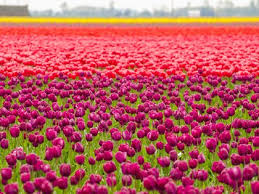 পরিচিতি
শিক্ষক পরিচিতি
পাঠ পরিচিতি
নামঃ মোঃ শামীম মিয়া
পদবীঃ প্রভাষক, রাষ্ট্রবিজ্ঞান
কটিয়াদী সরকারি কলেজ
কটিয়াদী, কিশোরগঞ্জ।
মোবাইলঃ ০১৭২১৪৪৬৪০৪ 
ইমেল- -shamimm132@gmail.com
শ্রেণি: একাদশ
বিষয়ঃ পৌরনীতি ও সুশাসন
অধ্যায়ের নামঃ মূল্যবোধ,  স্বাধীনতা, আইন ও সাম্য
জাতীয় সংসদ সদস্য
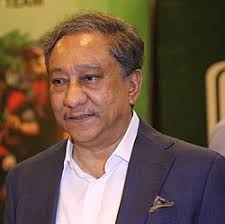 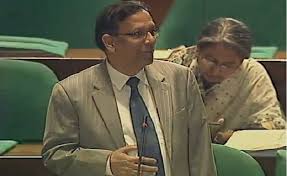 আইন বিষয়ক বিভিন্ন গ্রন্থ
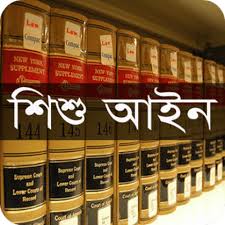 আজকের পাঠঃ আইন
শিখনফল
এই পাঠ শেষে শিক্ষার্থীরা …….
১. আইন কী তা বলতে পারবে।
২.আইনের ধারণা ব‌্যাখ‌্যা করতে পারবে।
৩.আইনের প্রকারভেদ বর্ণনা করতে পারবে।
৪. আইনের উৎস বিশ্লেষণ করতে পারবে।
পাঠ উপস্থাপন
আইনের শব্দগত অর্থঃ আইনের সাধারণ অর্থ হলো নিয়মকানুন বা বিধিবিধান। আইন ফার্সি শব্দ।
আইনের ইংরেজি প্রতিশব্দ ‘ Law’ শব্দটি এসেছে টিউটনিক ভাষার মূল শব্দ Lag থেকে। যার অর্থ স্থির বা অপরিবর্তনীয় এবং সবক্ষেত্রে সমভাবে প্রযোজ্য।
জাতীয় সংসদ সদস্য
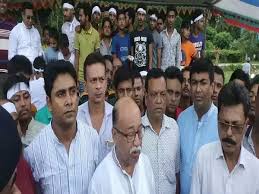 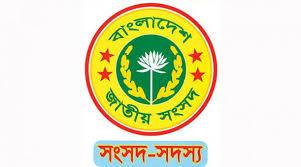 তথ্য অধিকার আইন  বিষয়ক কর্মশালা
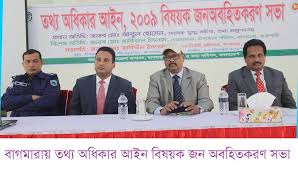 আইনের প্রকারভেদ
আইনের উৎস সমূহ
জোড়ায় কাজ
মানুষ আইন মান‌‌্য করে কেন?
সময়ঃ ৫ মিনিট
মূল্যায়ন
১) আইনের দৃষ্টিতে সকলে সমান উক্তিটি কার?
     (ক) লর্ড ব্রাইস    (খ) ই এম হোয়াইট    (গ) অধ্যাপক ডাইসি   ঘ) এফ আই গ্লাউড
২) অপরাধীকে শাস্তি দেওয়ার জন্য নিচের কোন আইন প্রয়োগ করা হয়?
     (ক) ফৌজদারী  (খ) দেওয়ানী  (গ) সাংবিধানিক  (ঘ) আন্তর্জাতিক
৩) আইনের ইংরেজি প্রতিশব্দ ‘Law’ এসেছে নিচের কোন ভাষা থেকে ?
      (ক) গ্রিস   (খ)ল্যাটিন       (গ) টিউটনিক    ঘ) জার্মান
৪) নিচের কোনটি আইনের উৎস নয়?
  (ক) ধর্ম        (খ) আমলাতন্ত্র  (গ) আইনসভা  (ঘ) প্রথা
৫) অধ‌্যাপক হল্যান্ডের মতে আইনের উৎস কয়টি?
 (ক) ৬টি   	(খ) ৫টি   	(গ) ৪টি  		(ঘ) ৩টি
বাড়ির কাজ
আইনের প্রকারভেদ ব্যাখ্যা কর।
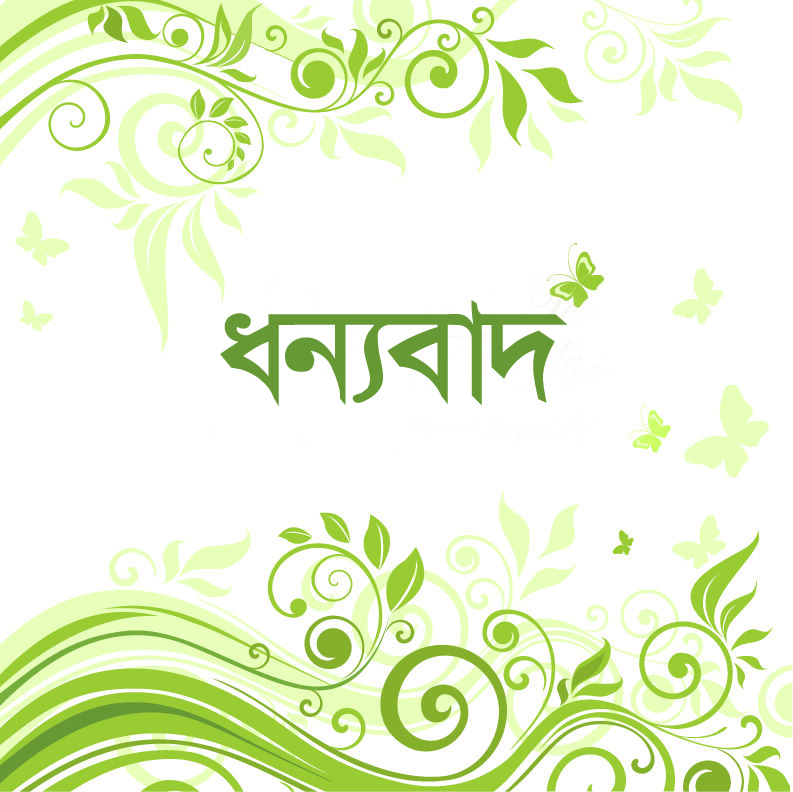 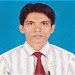